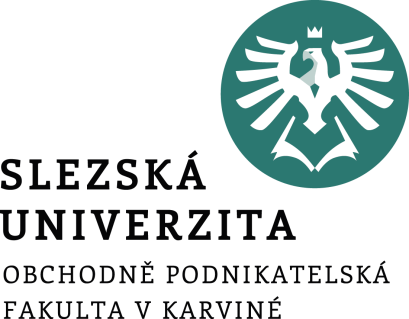 Statistické zpracování dat 9.přednáška
Mgr. Radmila Krkošková, Ph.D.
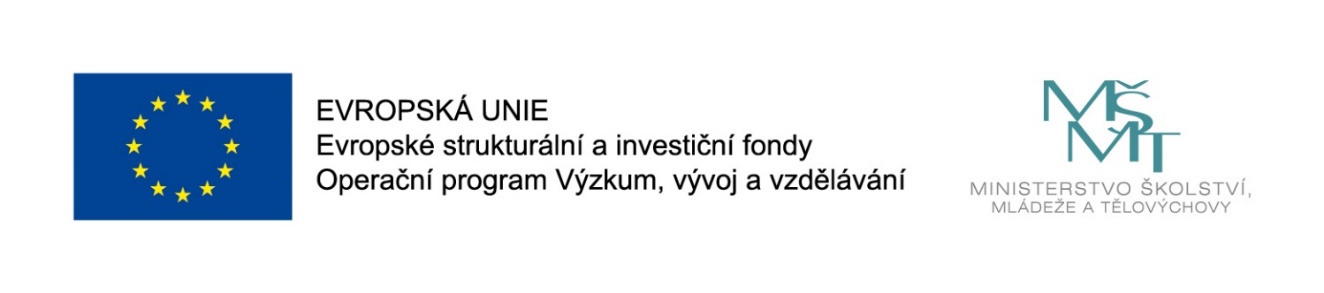 Téma přednášky:
Analýza časových řad (1)
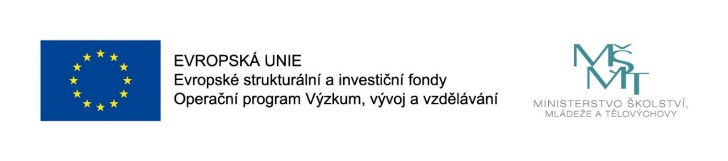 2
Obsah přednášky
Typy ekonomických časových řad (ČŘ) 
Elementární charakteristiky ČŘ
Modely ekonomických ČŘ
Analýza trendové složky
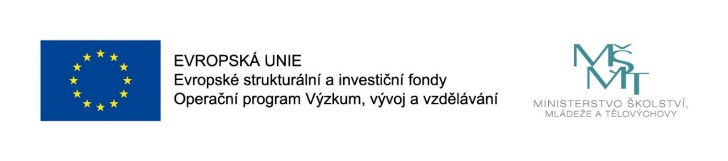 3
Typy ekonomických časových řad
Cíl AČŘ: zkoumání dynamiky ekonomických jevů 
AČŘ je vedena snahou po: 
	vysvětlení minulosti a 
	předvídání budoucnosti 
Definice ČŘ: posloupnost věcně a prostorově srovnatelných (číselných nebo nečíselných) pozorování uspořádaná v čase směrem minulost  přítomnost  (budoucnost)
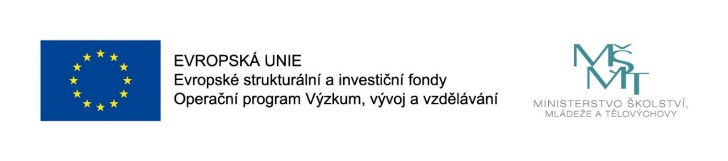 4
Členění časových řad
1.	Charakteru:  
intervalové (očišťování ČŘ)
okamžikové (chronologický průměr)
2.	Periodicity: 
dlouhodobé (roční a delší,…)
krátkodobé (kvartální, měsíční,…)
3.	Druhů číselných hodnot (ukazatelů):
absolutní (očištěné)
odvozené (součtové, poměrové)
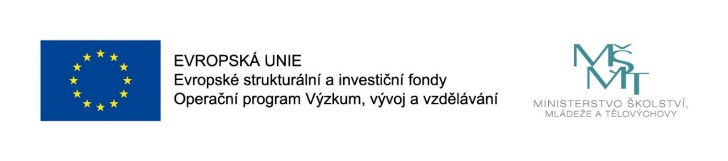 5
Očištění časové řady
VZOREC:		OčÚ=PůvÚ*PrůmDélkaInt/DélkaInt	     		PrůmInt = 30,42
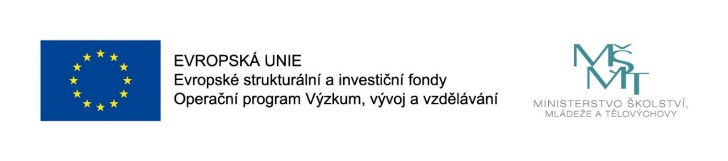 6
Základní charakteristiky časových řad
absolutní diference
	(1., 2. a vyšších řádů)

koeficienty růstu
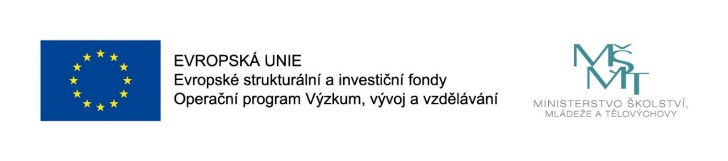 7
Absolutní diference :
1. řádu:
Vyšších řádů:
Koeficient růstu
t – rok, m- měsíc
Průměrný absolutní přírůstek a průměrný koeficient růstu:
Výpočet základních charakteristik časové řady
Průměrný absolutní přírůstek:
Průměrný koeficient růstu:
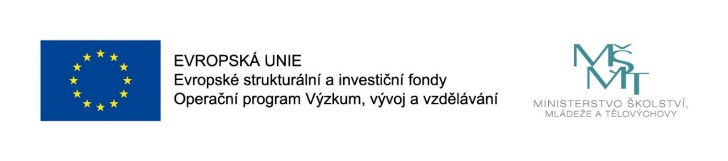 10
Chronologický průměr
ČŘ:       y1, y2, y3, y4,…, yn
Vzdálenost časových okamžiků:     d1, d2, d3,…, dn-1
Použití: okamžikové časové řady
Poznámka: speciální případ – ekvidistantní intervaly d1= d2= d3=…= dn-1= d
Příklad – chronologický průměr
ych = 31790/120 = 265
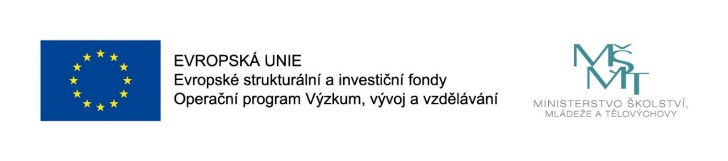 12
Model ekonomické časové řady
Matematická formule (zákonitost)
vyjadřující závislost ekonomické
 veličiny y na časové veličině t
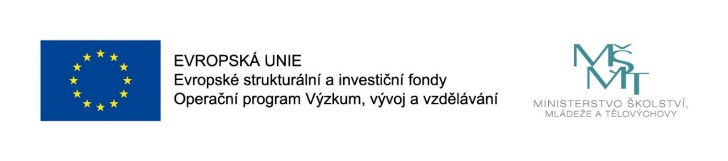 13
Modely ekonomických časových řad
1.	Dekompoziční:
aditivní
multiplikativní
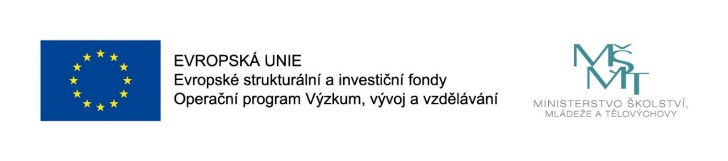 14
Modely ekonomických časových řad
2.	ARIMA:
AR, MA
I (náhodná procházka)
ARIMA, SARIMA, VAR, GARCH aj.
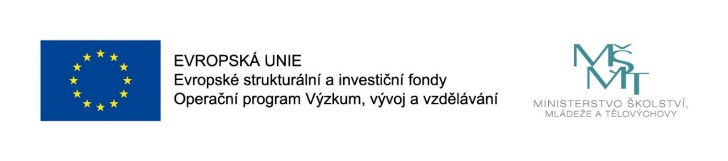 15
Dekompoziční model - aditivní
trendová složka
sezónní a cyklická složka
náhodná složka
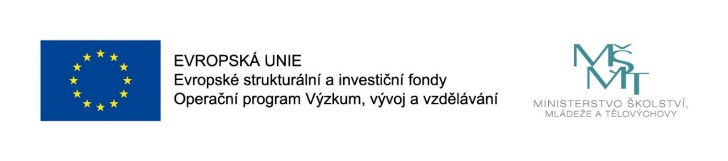 16
Příklad – grafické znázornění
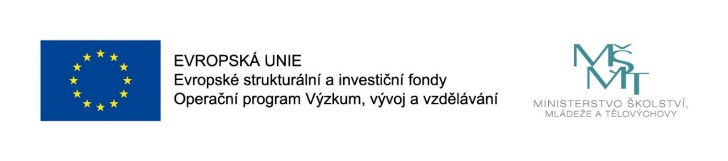 17
Příklad – trendová přímka
Tt = 2,77.t + 336,11
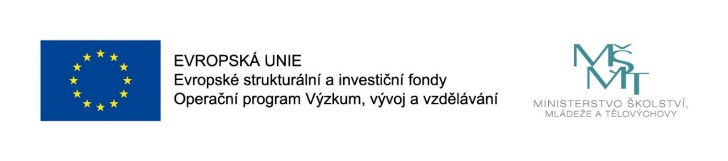 18
Příklad – časová řada po odečtení trendu
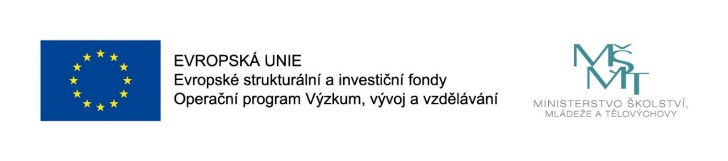 19
Příklad – predikce časové řady
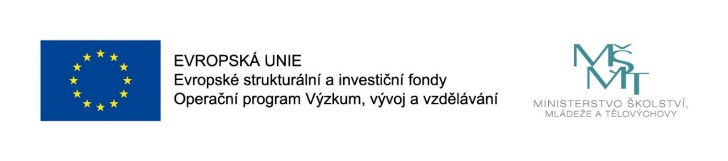 20
Metody dekompozice
1. Analytické: 
regresní analýza (MNČ, MMV - Excel)
2. Syntetické:
klouzavé průměry
exponenciální vyrovnání 
	(jednoduché, Holtovo, Wintersovo  aj.)
MNČ = Metoda Nejmenších Čtverců
MMV = Metoda Maximální Věrohodnosti
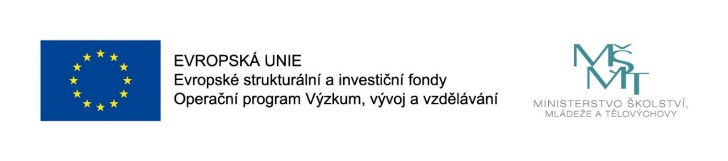 21
Analýza trendové složky
jediným faktorem vývoje dynamiky analyzovaného ukazatele je čas t 
trendová složka představuje nejdůležitější komponentu analyzované časové řady 
dva obecné přístupy: 
			analytický a syntetický
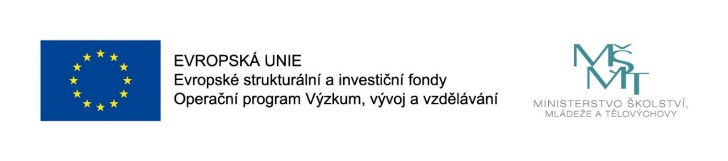 22
Transformace časové osy
Skutečné časové údaje (datum, roky aj.)  celá čísla

lichý počet údajů: 

sudý počet údajů:

platí vždy:  	 t´= 0
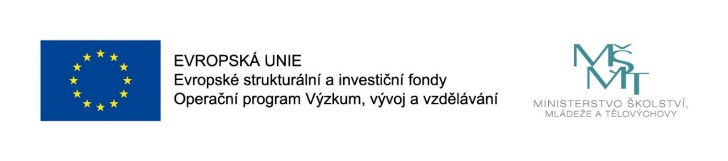 23
Transformace
Transformovaná časová proměnná při sudém n
Transformovaná proměnná při lichém časová n
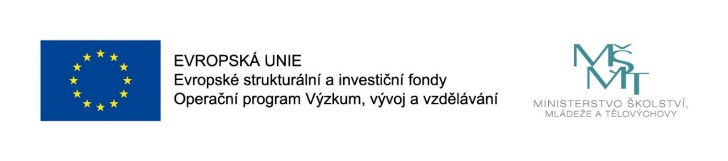 24
Lineární trend
,
.
- jsou neznámé parametry,  t  je čas (transformovaný)
b0,  b1    - odhady neznámých parametrů MNČ
Normální rovnice k vypočtu odhadů parametrů:


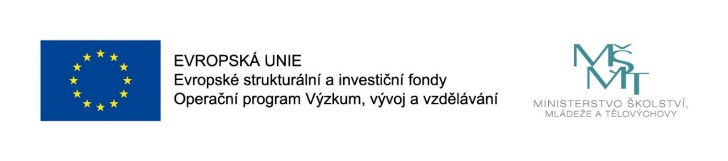 25
Příklad lineárního trendu
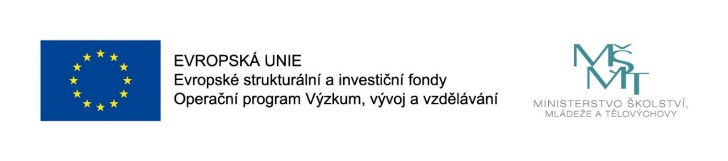 26
Kvadratický trend
- neznámé parametry, t - čas
Odhadneme pomocí MNČ (vzorce komplikované)
Excel: Poklepání na graf  Přidat spojnici trendu
 Možnosti  Zobrazit rovnici regrese, 
    „Zobrazit hodnotu spolehlivosti R“ (??? překlad do JČ)
- koeficient determinace
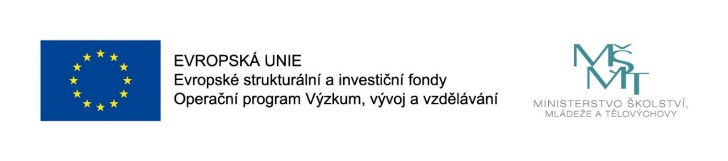 27
Příklad kvadratického trendu
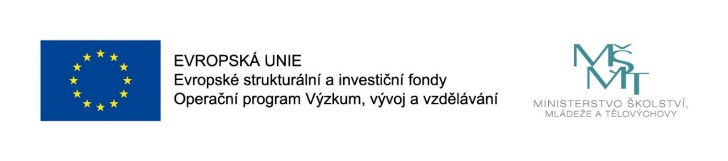 28
Mocninný trend
 transformace:
logaritmováním převedeme na lineární model
- neznámé parametry, T´t= lnTt , t´= ln t
- odhady neznámých parametrů MNČ
- získáme odlogaritmováním:
Exponenciální trend

logaritmováním převedeme na lineární model
- neznámé parametry, T´t= lnTt
- odhady neznámých parametrů MNČ
- získáme odlogaritmováním
Logistický trend
- neznámé parametry, K > 0 – výška „asymptoty“
odhady neznámých parametrů MNČ, nebo

   metodou vybraných bodů
Závěr přednášky
Děkuji Vám za pozornost!!!
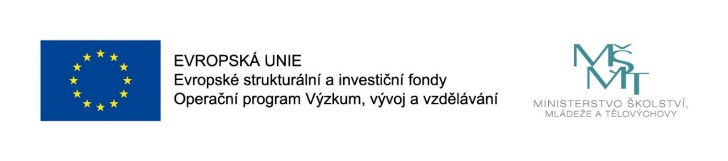 32